Building Effective Teacher Salary Systems in FCAS
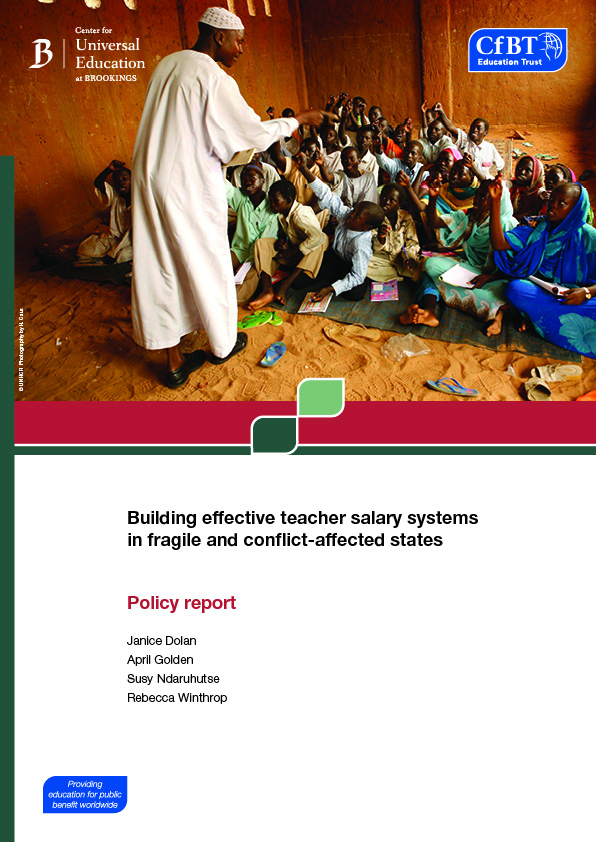 Susy Ndaruhutse
Head of International Development and Education
CfBT Education Trust

Brookings Institution, 12th February 2013
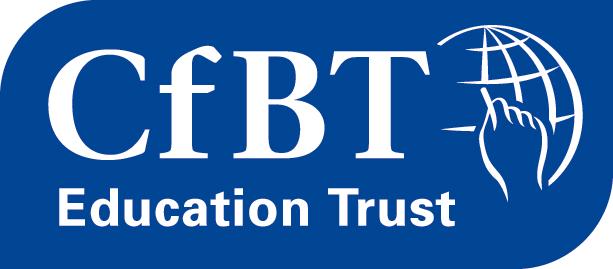 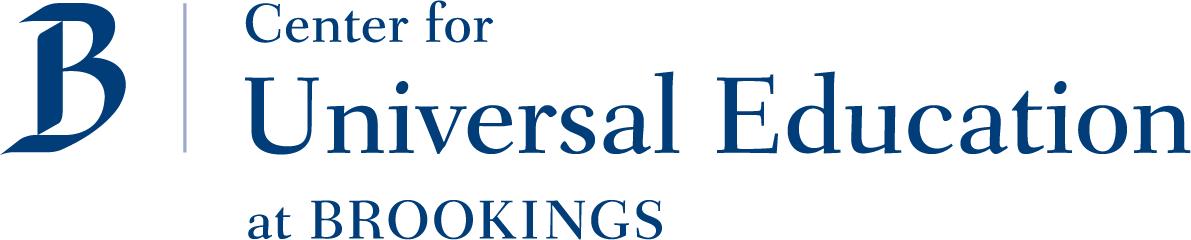 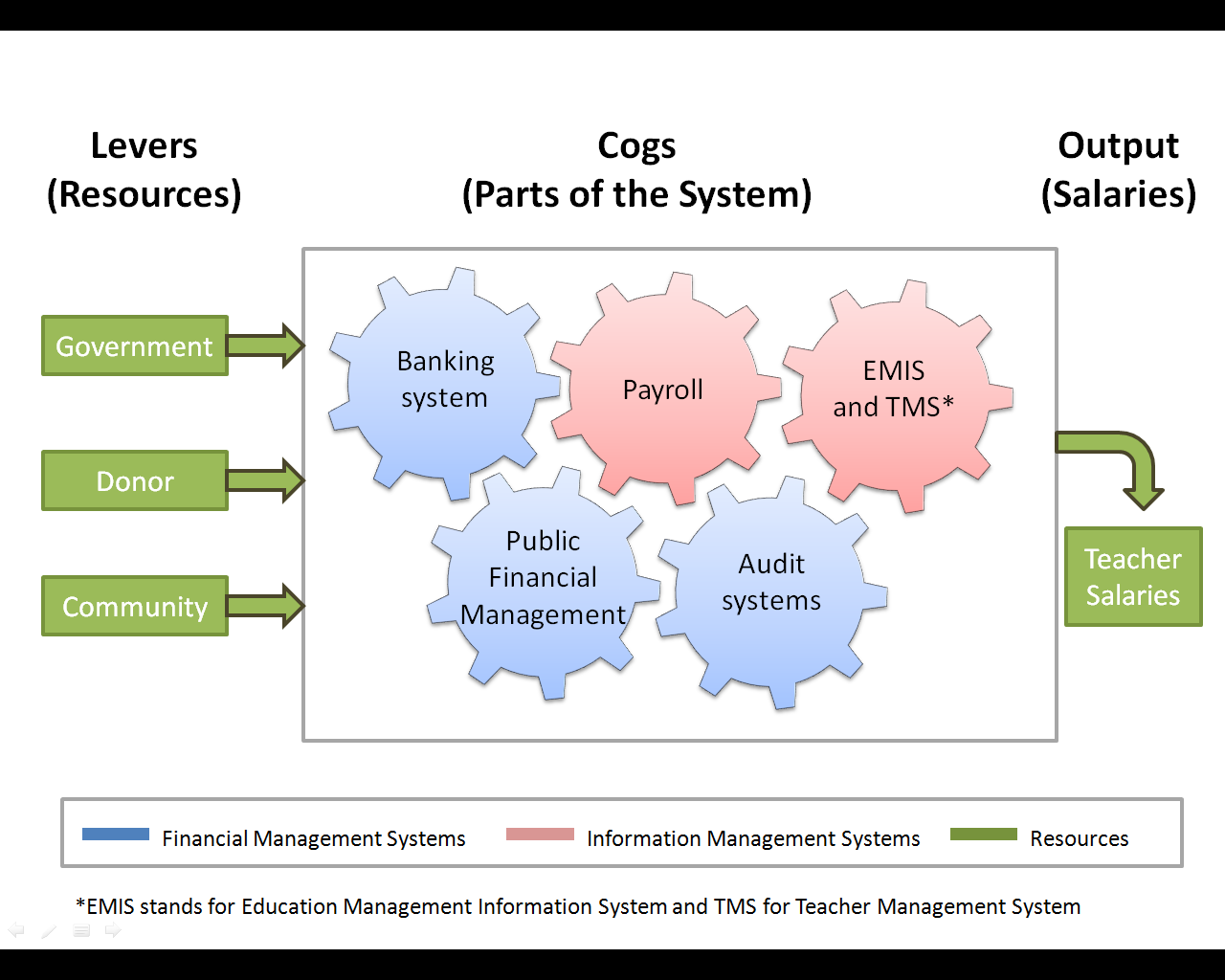 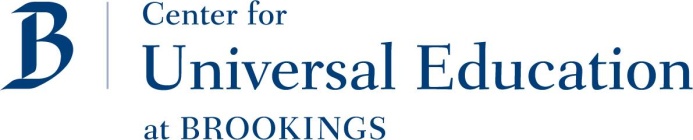 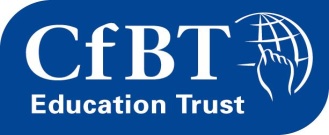 Challenges and solutions
Report identifies 17 of the major challenges to effective teacher salary systems as well as proposing a number of possible or tried and tested solutions to each of the challenges

Three categories of solution:
Incremental change
Step change
Bypassing the existing system
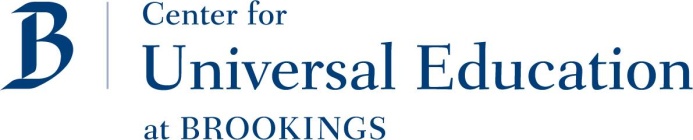 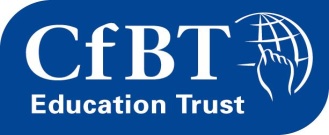 Solution 1: Contracting out salary payments
Challenges
Collapsed or non-existent banking system outside the capital
Lack of trust or confidence in the banking system
Cash-based payment system
	
	Sierra Leone example (bypasses existing system): international financial accounting firm sub-contracted to pay teachers. They charged a 10% service fee. Leakages reduced from 42% loss under the public sector to 8.5% under new arrangement.
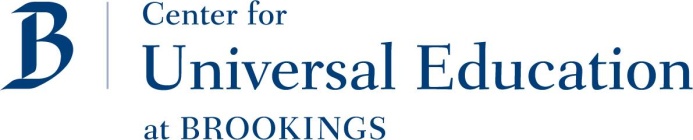 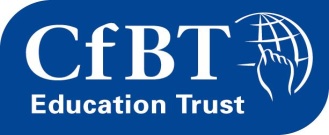 Solution 2: Mobile banking
Challenges
Collapsed or non-existent banking system outside the capital
Lack of trust or confidence in the banking system
	
	Afghanistan example (bypasses existing system): potential for using mobile money networks (M- Paisa) to pay teachers’ salaries. Only 7% of the population has bank accounts yet 40% have mobile phones and 75% of country has network coverage. M-Paisa already been successfully piloted with the police force.
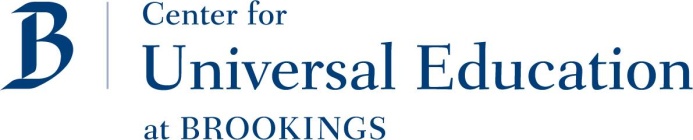 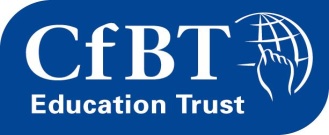 Solution 3: Involving civil society
Challenges
Weak auditing system
Limited access to financial information

	Example (incremental change): engaging civil society in budget work in education sector already been successfully employed in some FCAS including Nigeria, Pakistan, Sierra Leone and Sri Lanka. 
	In Uganda, leakage of (non-salary) capitation grants from MoE to schools fell from 80% to 20% between 1995 and 2001 as a result of a public information campaign.
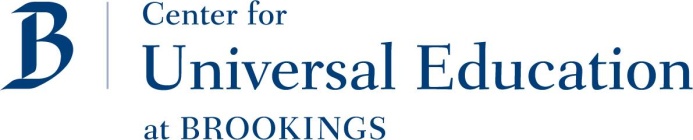 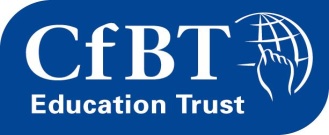 Solution 4: Linking EMIS and payroll (1)
Challenges
Inadequate or incorrect records and payroll verification
Inefficient or non-existent EMIS/TMS
	
	Southern Sudan example (incremental change): 2008 headcount gathered personal data, job grade, school, qualifications,  career and operational info from teachers. Headcount, payroll and EMIS data were linked electronically. Result was  proportional allocation of  resources for teacher salaries between states.
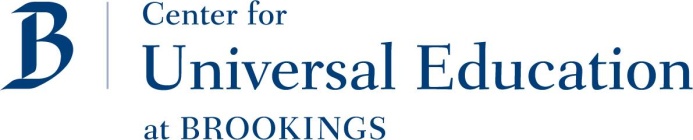 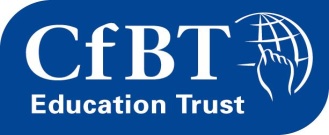 Solution 4: Linking EMIS and payroll (2)
Sierra Leone example (step change): payroll data is triangulated by collecting photos of teachers and location where they teach; registering biometric data such as fingerprints and then cross-checking the identity of teachers by asking other teachers to identify the photos of teachers who claim to be working at the same school.
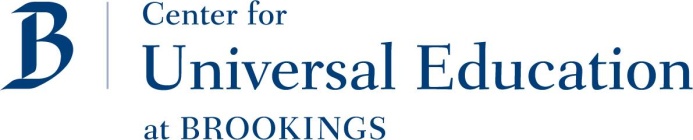 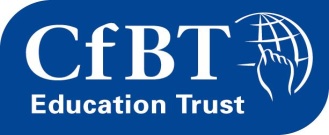 Conclusion
Teachers are most visible part of education system in FCAS 
Teacher salaries take up the super majority of the education budget
More money is not enough
Need early intervention and investment to build a sustainable teacher salary system
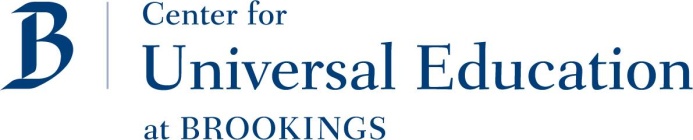 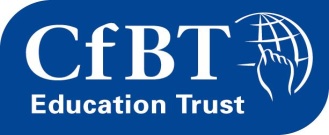 Recommendations
CONTEXT IS PARAMOUNT
Use alternative payment channels to pay teachers in the short-term
Invest in different building blocks of the teacher salary system
Support interventions that impact more than one cog in the system
Provide technical support to develop capacity of banking sector, national revenue authority and national audit office as well as supporting the development of information management and teacher payroll systems
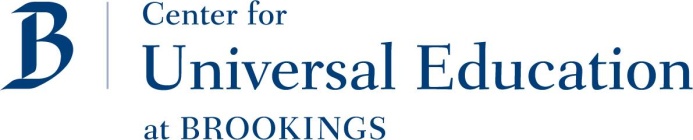 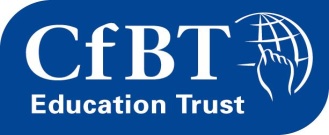